WORK
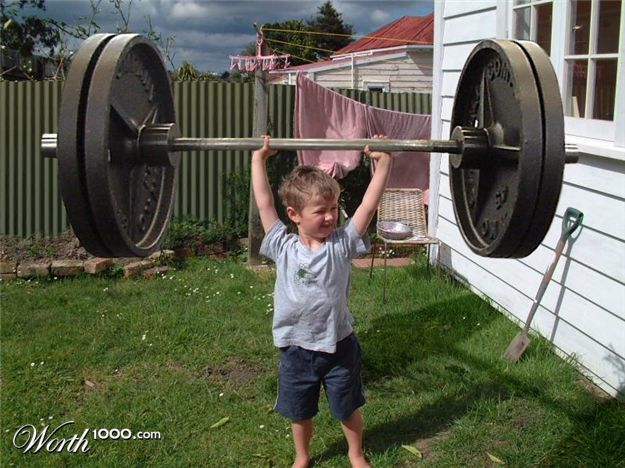 What is it?
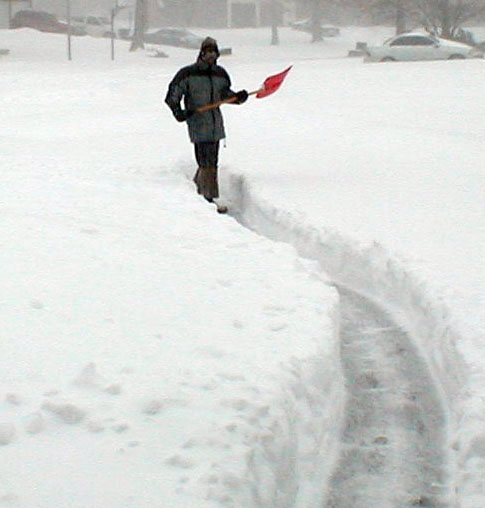 Shoveling the walkway is hard work!
Writing this report is hard work!
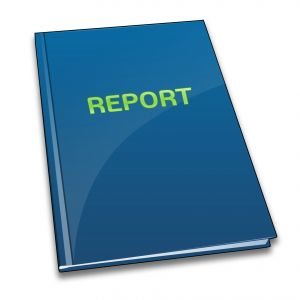 What do you do for work?
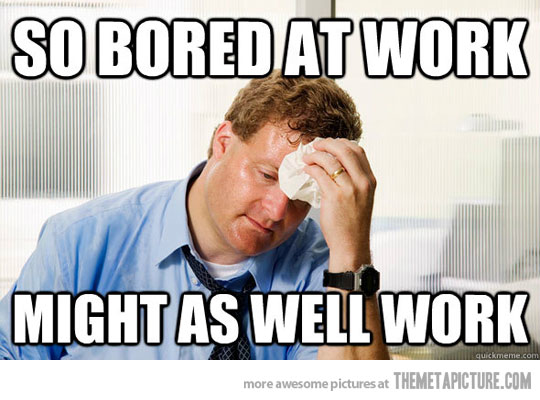 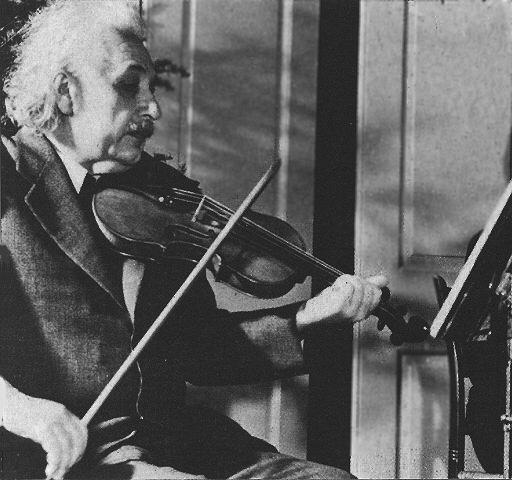 Becoming good at the violin takes a lot of work.
In science, WORK has a very specific meaning:
Work is done when a force causes an object to move in the direction of the force.
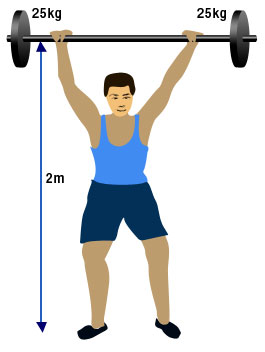 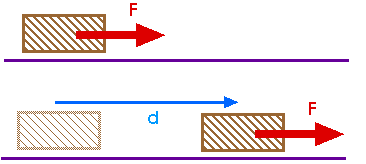 2 things determine if work is being done:
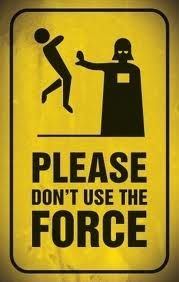 A FORCE is applied to the object.

2. The object MOVES in 		 the direction of the 	  	 force.
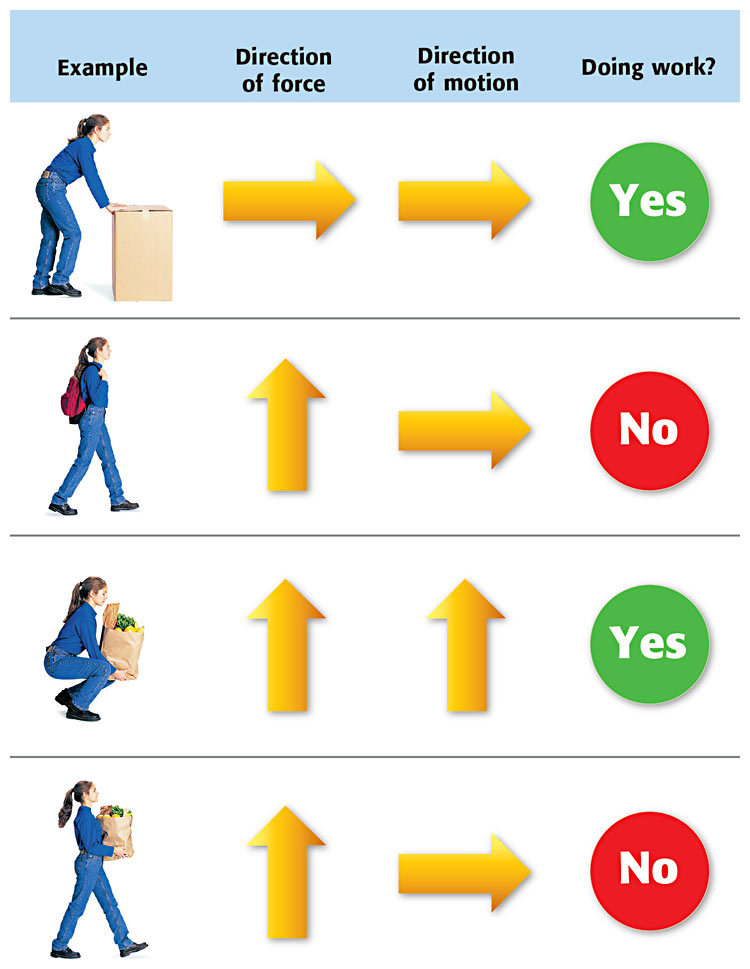 Workor Not Work?
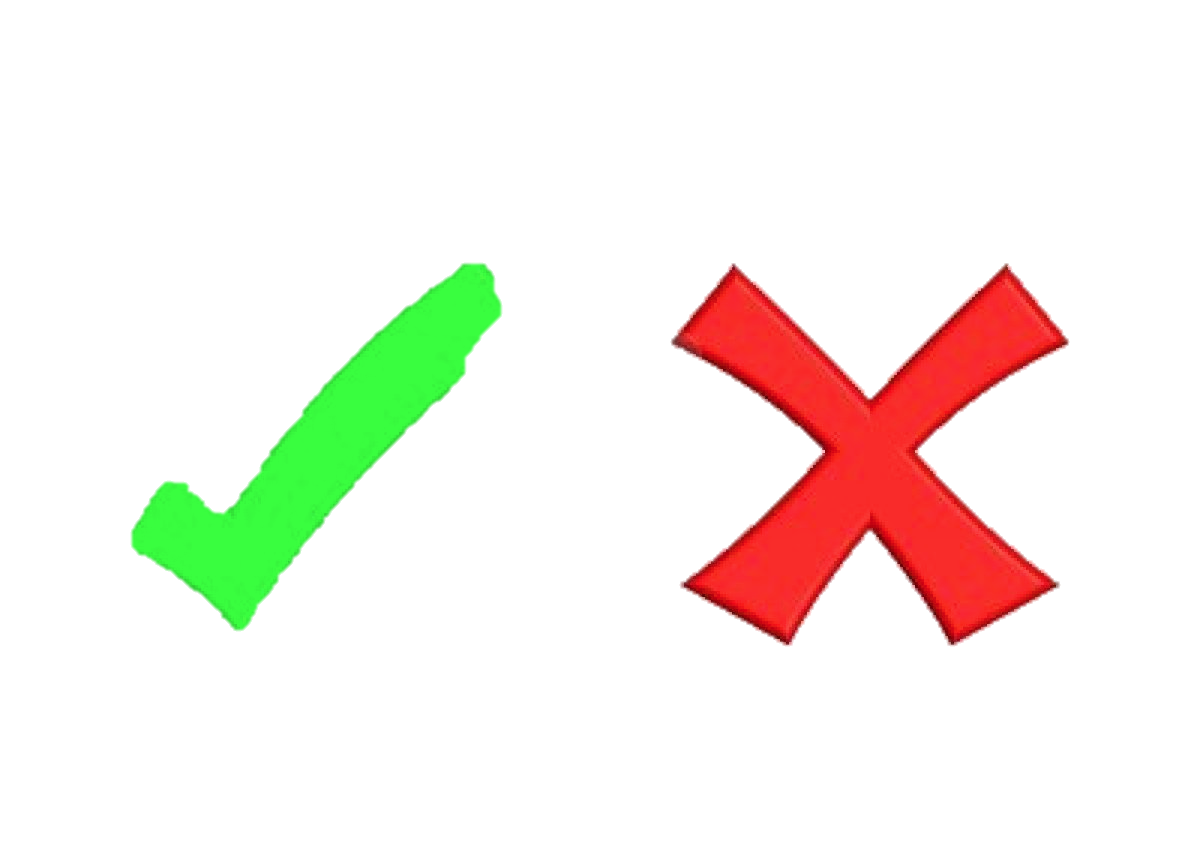 Work or not work???
☐Pushing one of Mr. Dingcrates’ crates across the floor.
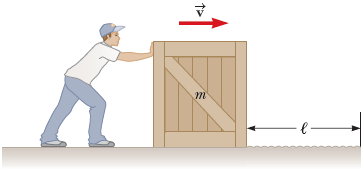 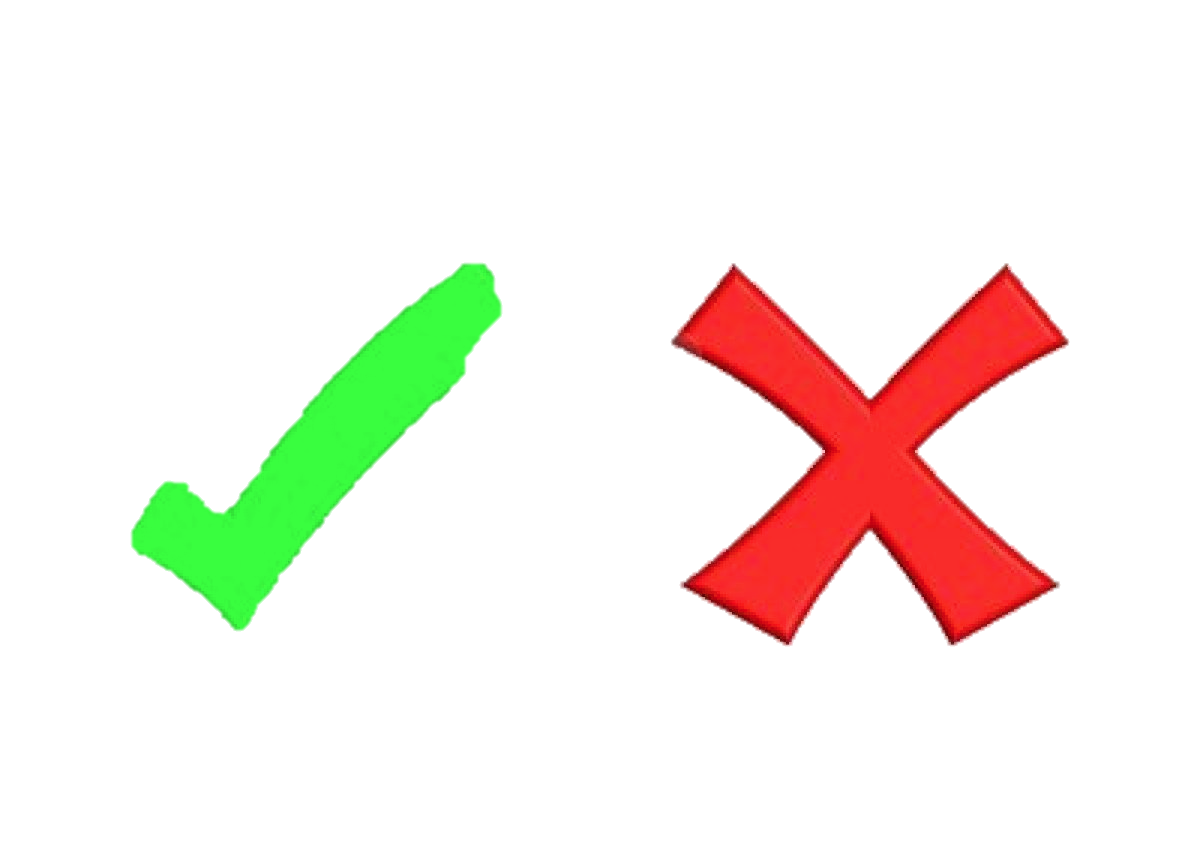 ☐Lifting a barbell off the ground.
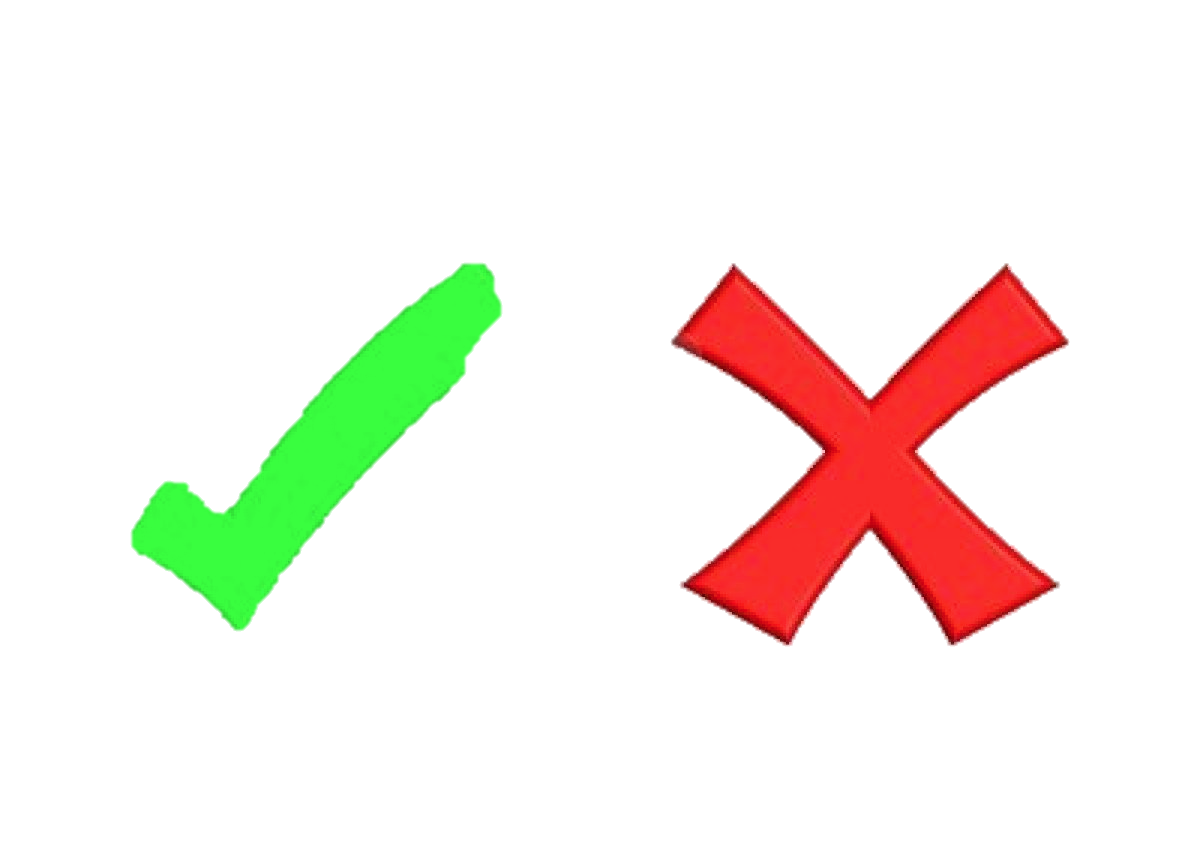 ☐Holding the barbell stationary over your head.
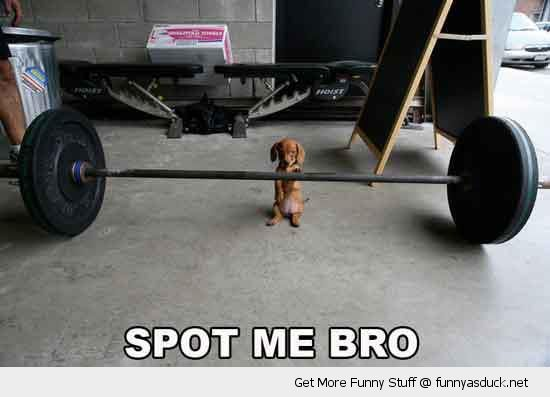 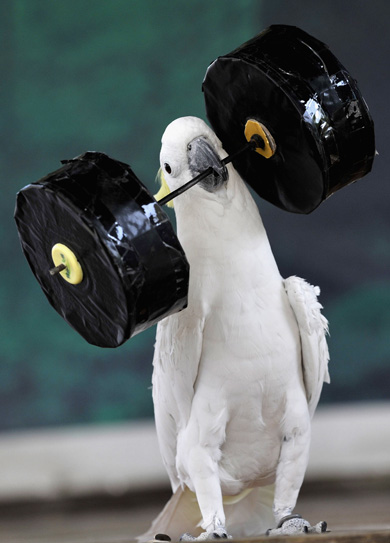 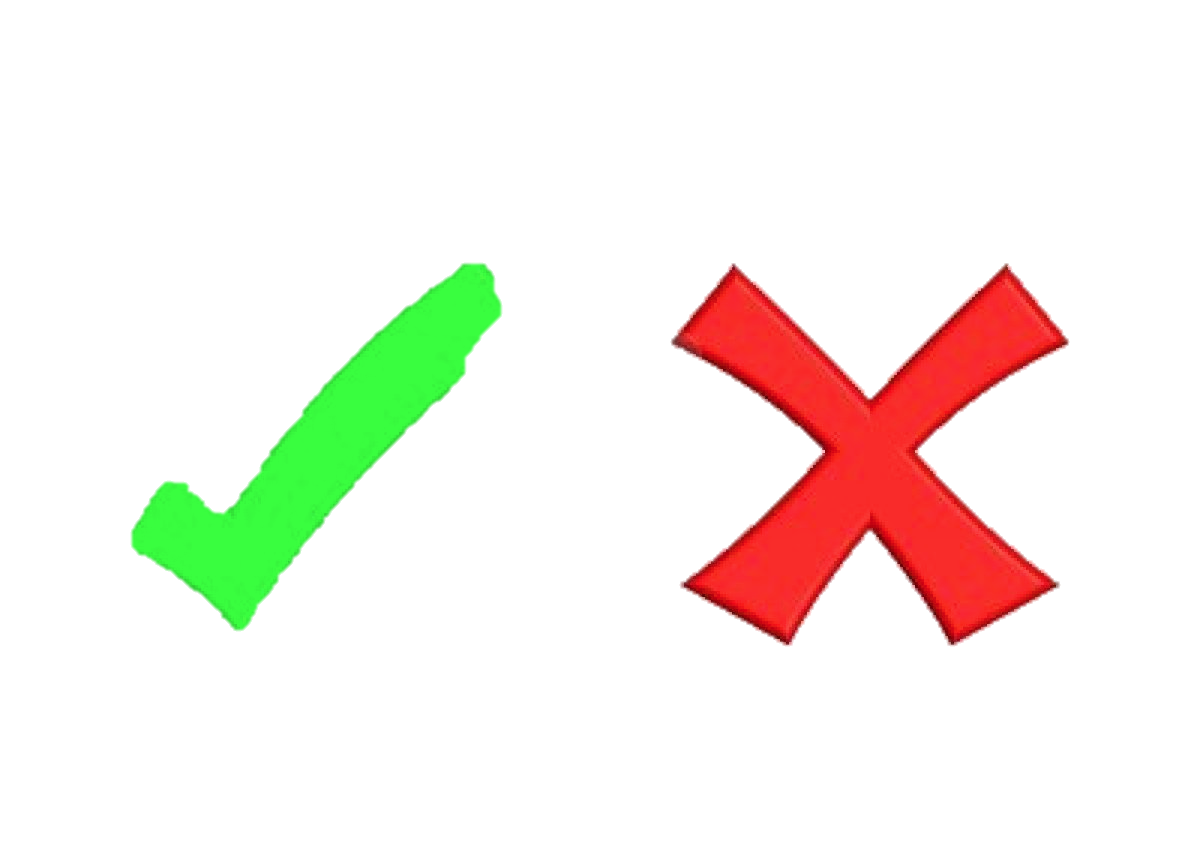 Work or not work???
☐ Max the dog pulling the Grinch’s sled across the snow.
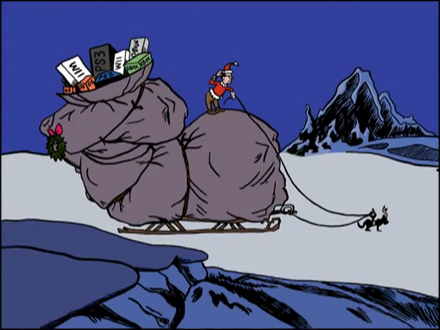 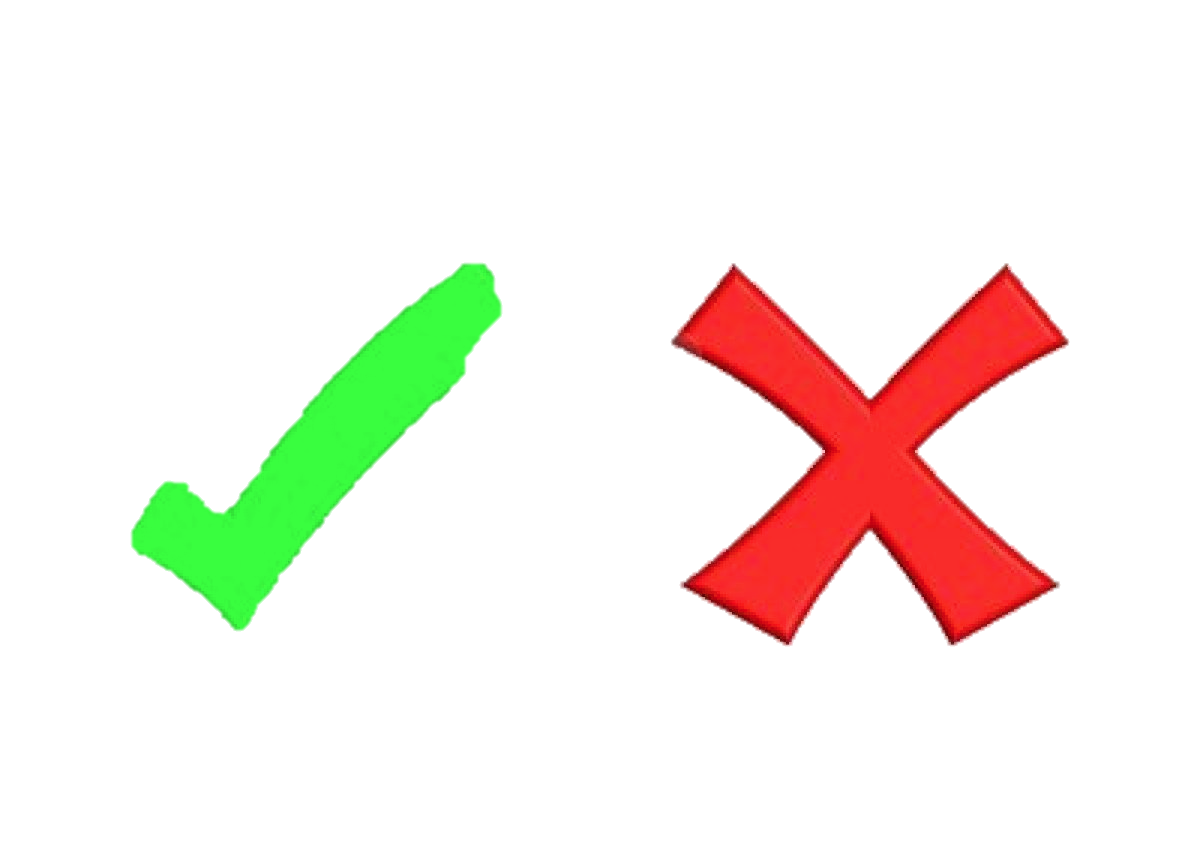 ☐ Carrying a rock across the yard.
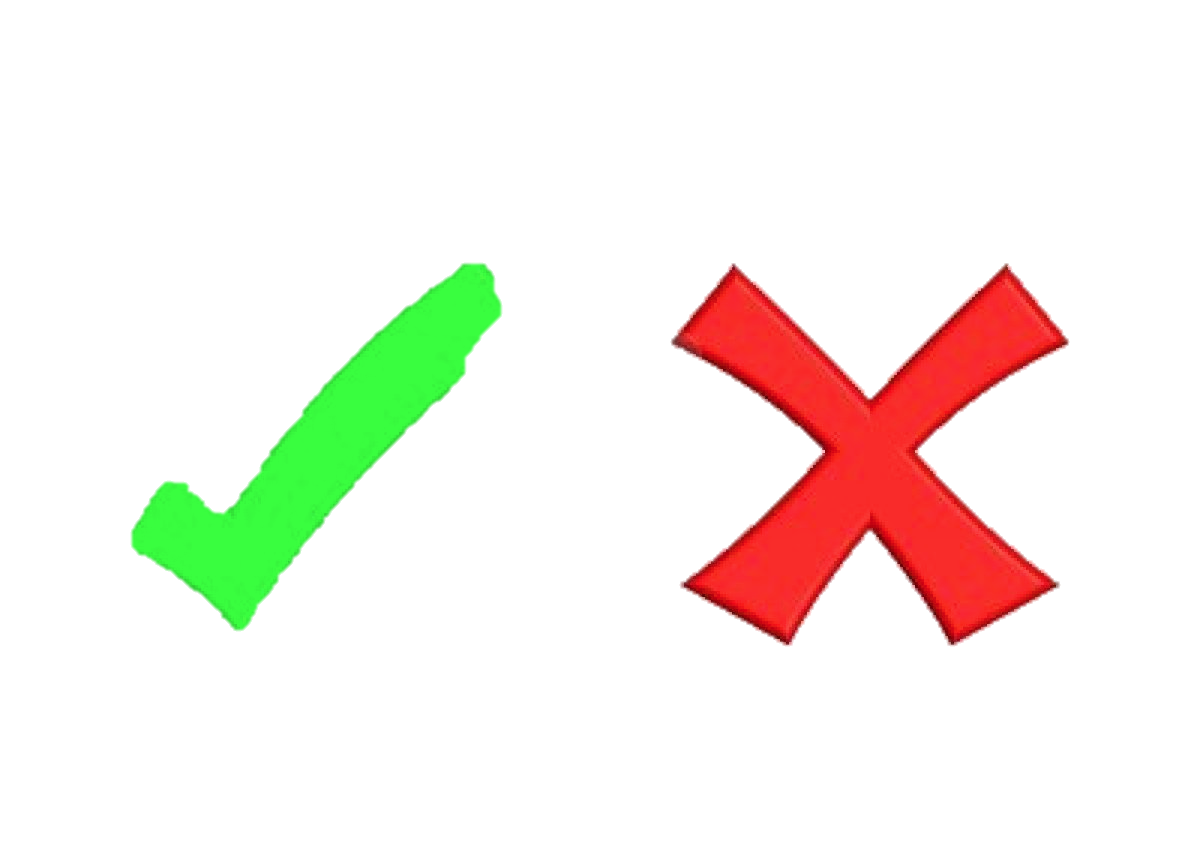 ☐  A dog pulling on his leash attached to a tree.
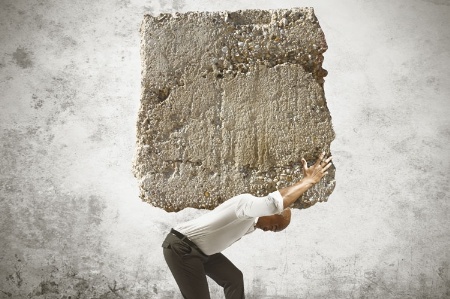 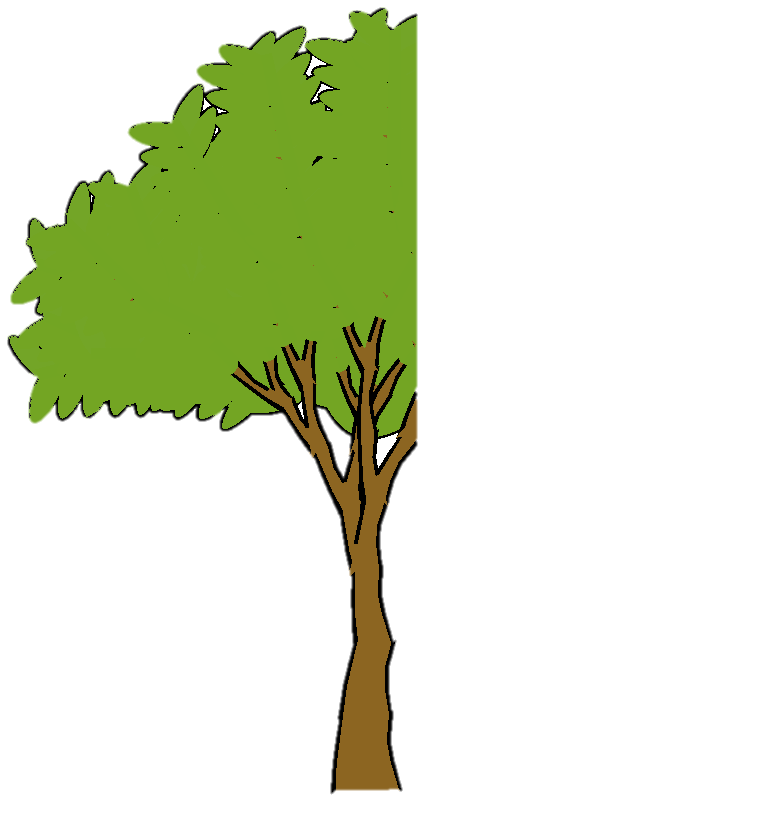 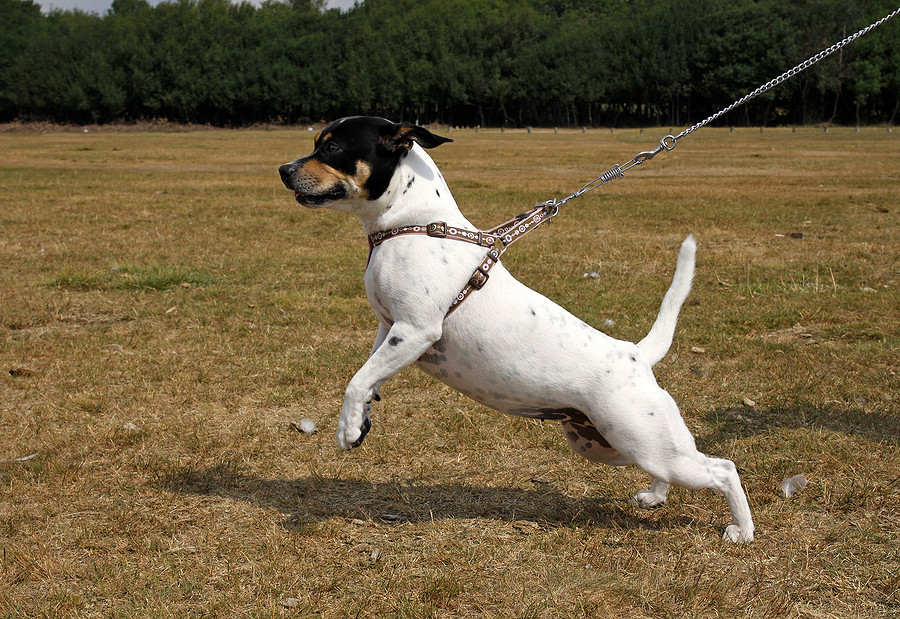 The Math…
The formula for work:
Work = Force x Distance
The distance over which the force is applied (in meters)
The force applied to the object (in Newtons)
The unit of work is a joule (rhymes with “cool”)
1 joule (J) is the work done pushing an object a distance of 1 meter with a force of 1 Newton.
Example
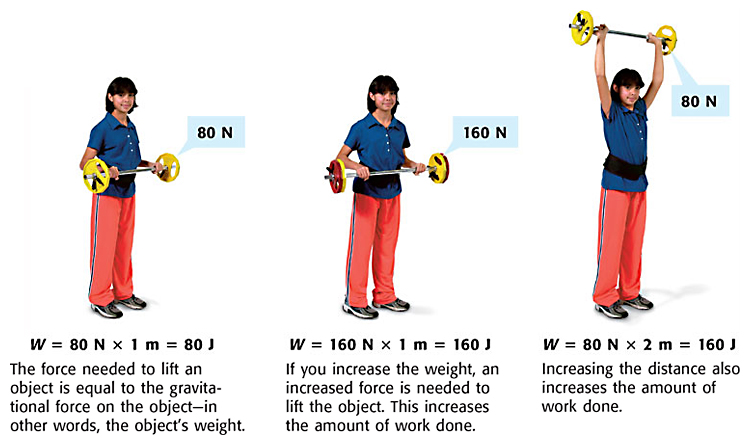 You try it!
How much work is done if you push your little brother on his bicycle for 10 meters with a force of 50 Newtons?

2. How much work do you do on a bowling ball that 	weighs 80 N if you lift it 1.5 meters off the 	ground? 

3.  How much work do you do on that same 	bowling 	ball if you carry it 20 meters horizontally 	across the room?
Question: If the force of the gun powder on the cannon ball is the same for both cannons:
Is the work done on each cannon ball the same?
Will one cannon ball go farther?
Newton’s Laws are only the beginning…
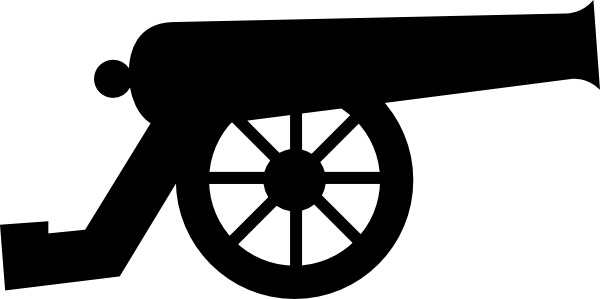 2m long
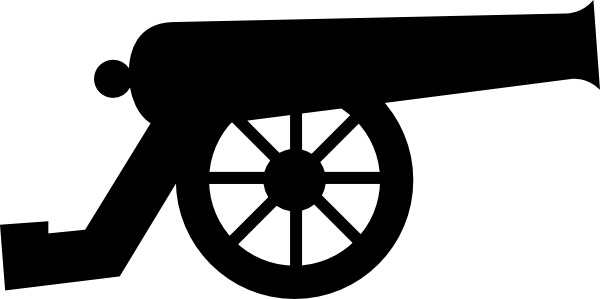 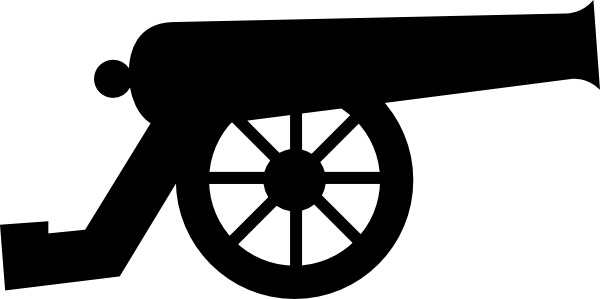 4m long
Hint: The force of the gunpowder pushes the cannon ball until it leaves the barrel of the cannon.
Force applied for a distance of 2 meters
Work = force x 2m
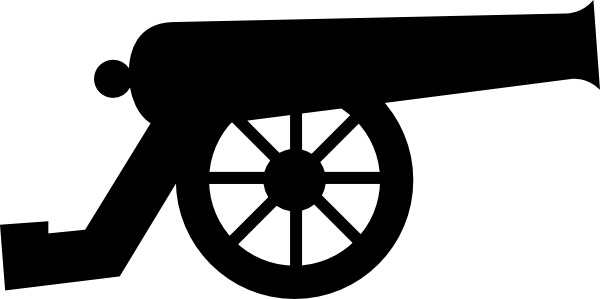 2m long
The longer cannon does 2x the work on the cannon ball since the force is applied over 2x the distance!
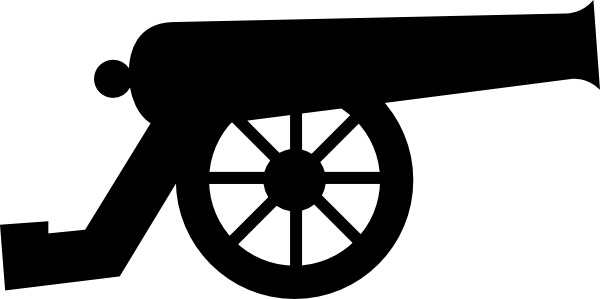 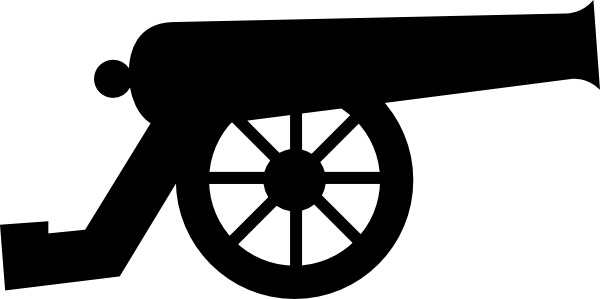 4m long
Force applied for a distance of 4 meters
Work = force x 4m
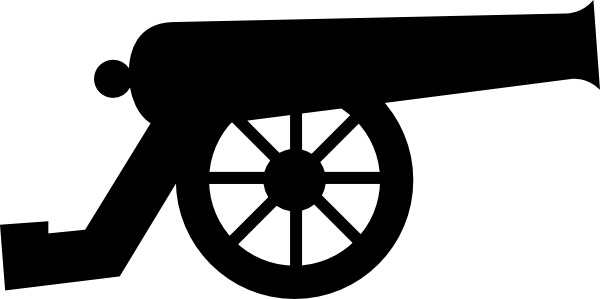 Newton tells us: 
The force of the exploding gunpowder accelerates the ball. (a=f/m)

The concept of work tells us:
The force acting over a longer distance results in more work done on the ball.
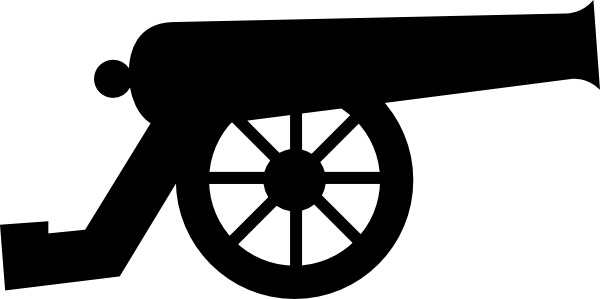 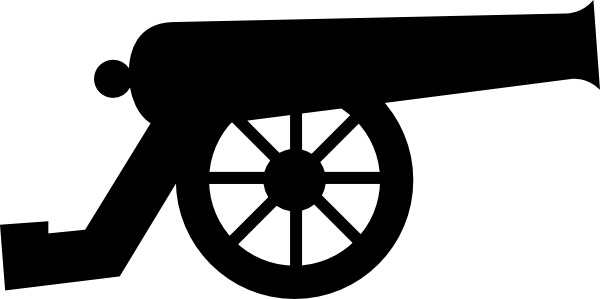 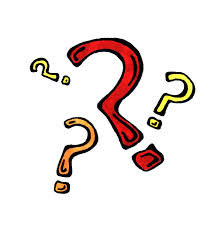 So, Why is this important????
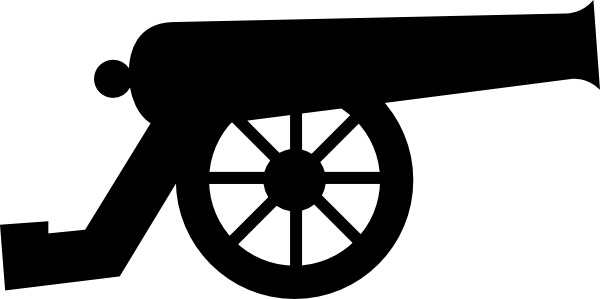 ….Work is the transfer of energy to an object
So…since the longer cannon did 2x the work on the cannon ball, the cannon ball will have gained 2x the energy, and will: 

leave the cannon barrel with a greater velocity

do more damage when it hits its target
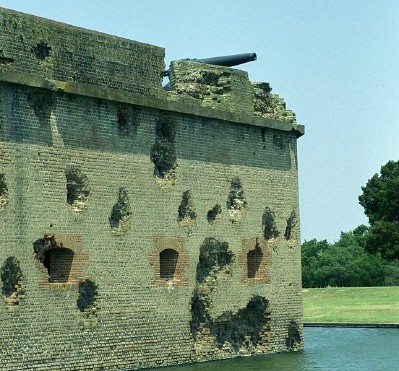 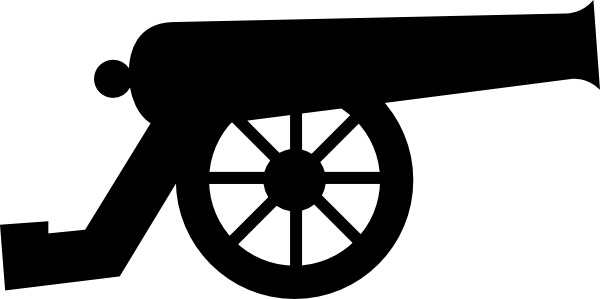 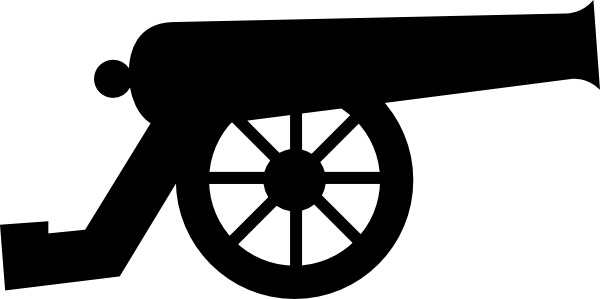 Work Quick-Lab
Choose a few objects. Measure their mass in kg and convert it to weight in N. Then lift the object a certain distance and calculate the work you did on the object.
To convert Kilograms to Newtons: 
1 kg = 9.8 N